Муниципальное детское образовательное учреждение «Детский сад общеразвивающего вида № 62 «Рябинушка»
Неделя здоровья
«Формирование здоровьесбережения детей младшего дошкольного возраста через организацию недели здоровья»
Подготовила:   Бабикова А.Л.
г.Вологда
2022 г.
Здоровье – это драгоценность, и, притом единственная, ради которой действительно стоит не жалеть времени, сил, трудов и всяких благ.
Мишель де Монтель
Малоподвижность
Высокая заболеваемость
Сложная социальная ситуация
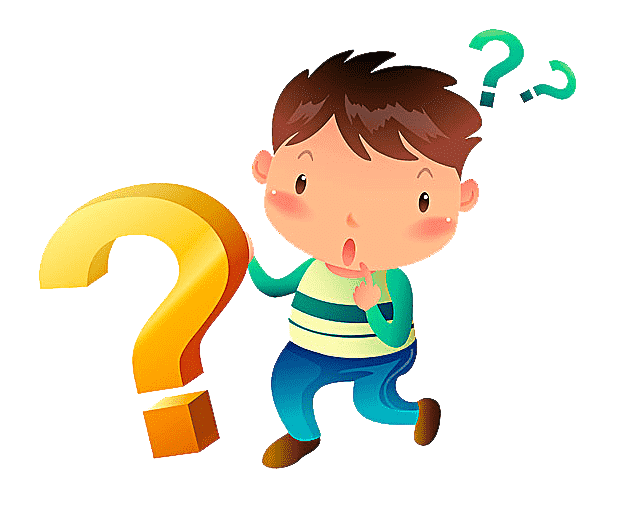 Отсутствие физических нагрузок
Неблагоприятные экологические условия
Детский сад является одним из важнейших институтов в раннем физическом развитии ребёнка, сохранении и укреплении здоровья
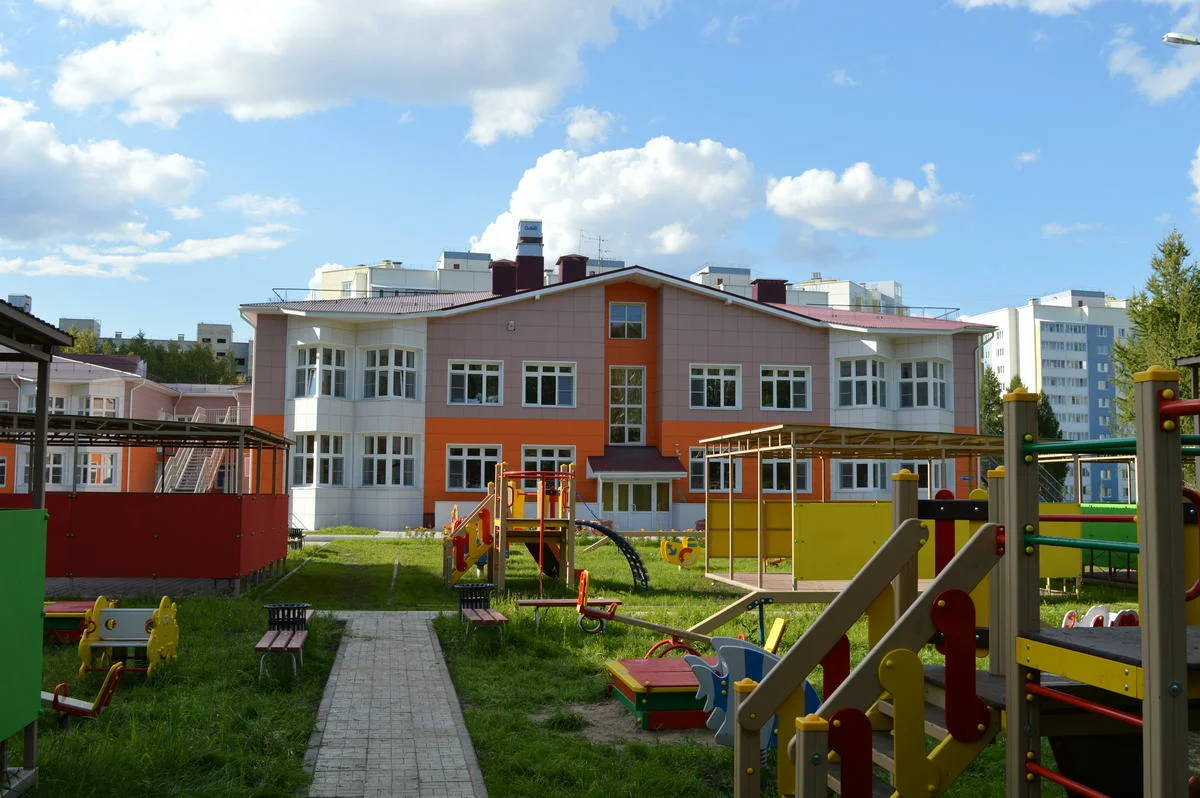 Су-джок терапия
Неделя здоровья
Песочная терапия
Дыхательная гимнастика
Социоигровая технология
Физминутка с использованием ИКТ
Цель:	формирование привычки к 	здоровому образу жизни
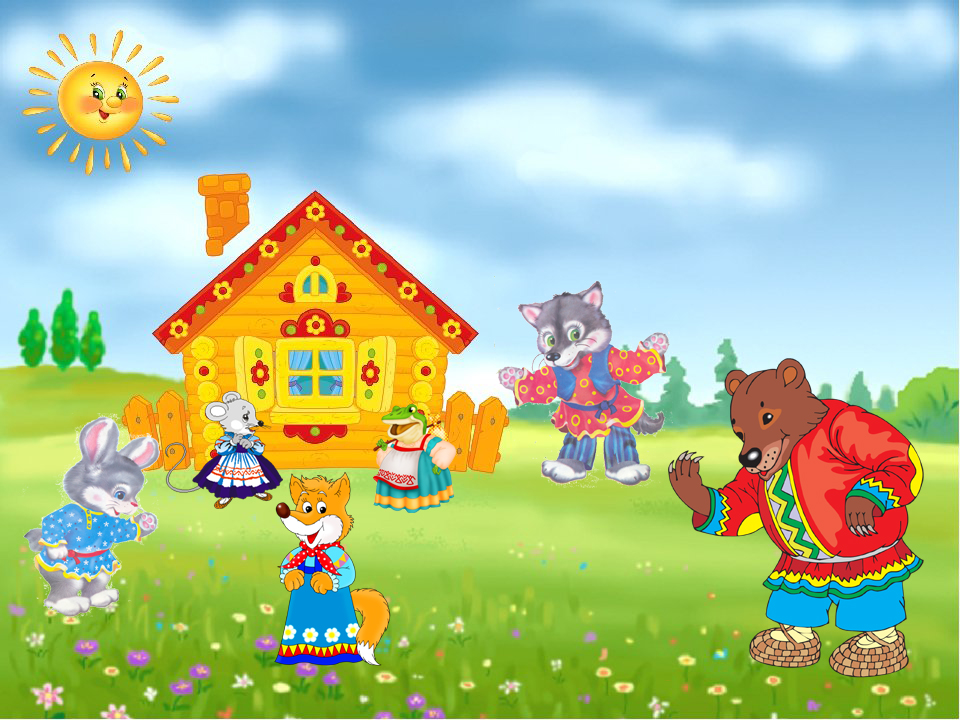 В течение недели в гости к детям «приходили» герои сказки «Теремок»
Первый день. Социоигровая технология.
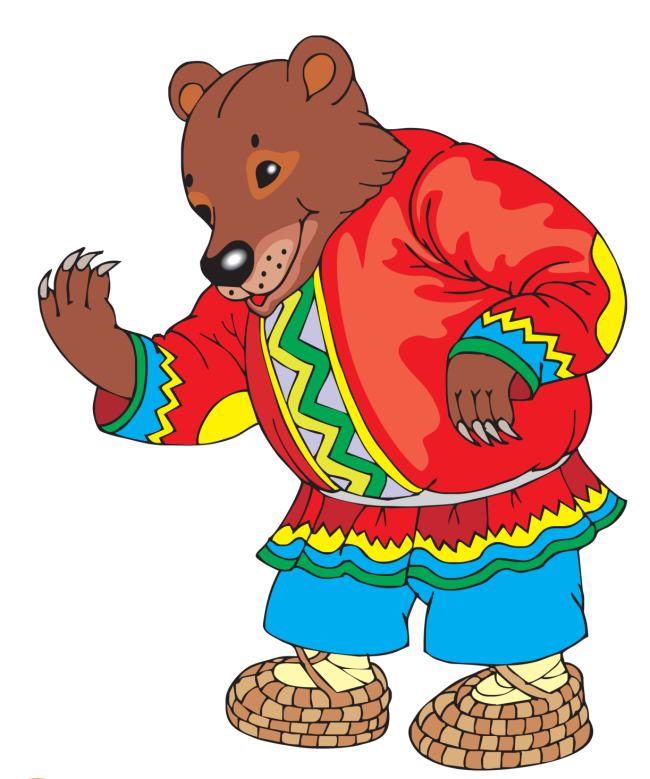 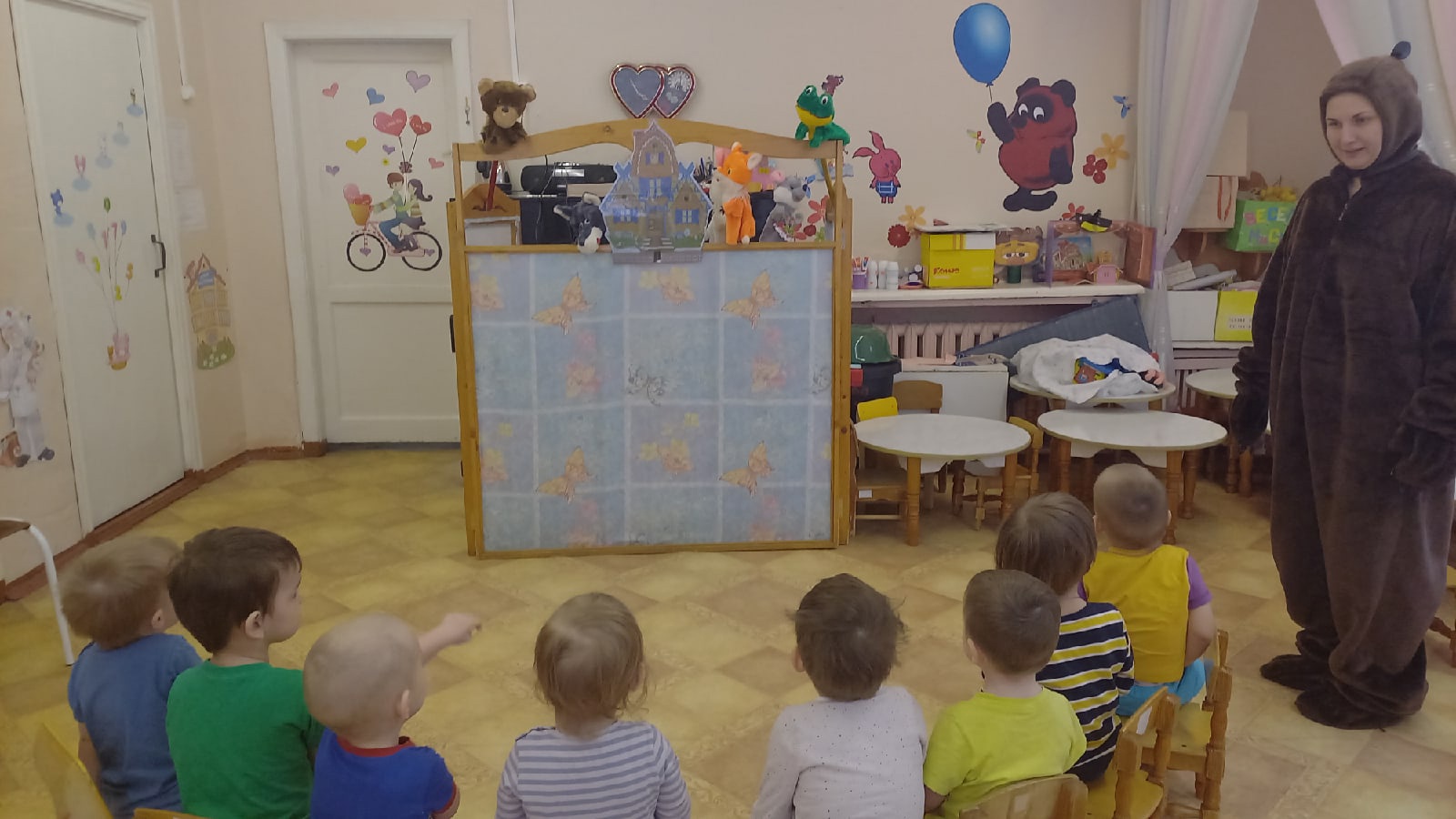 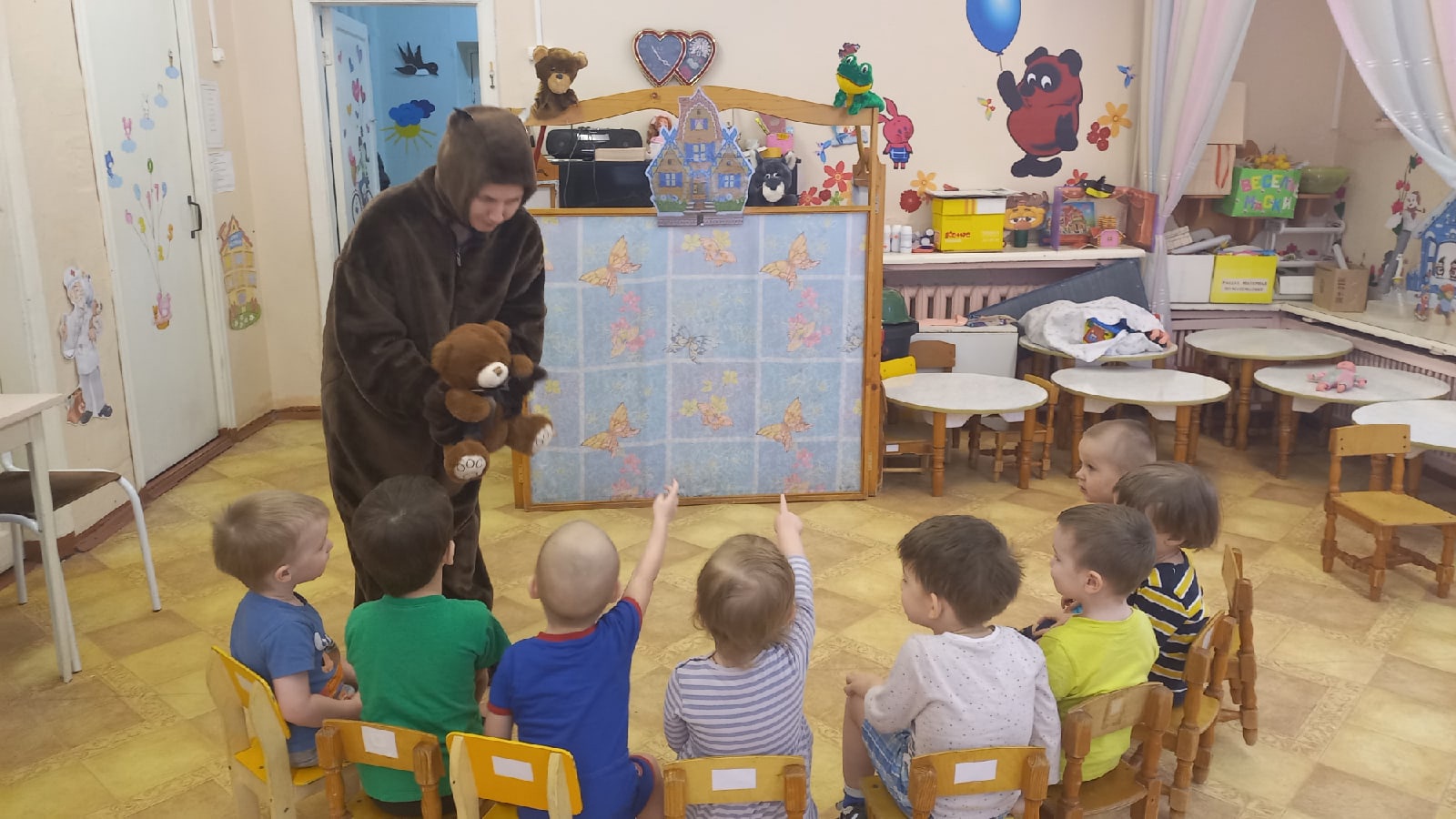 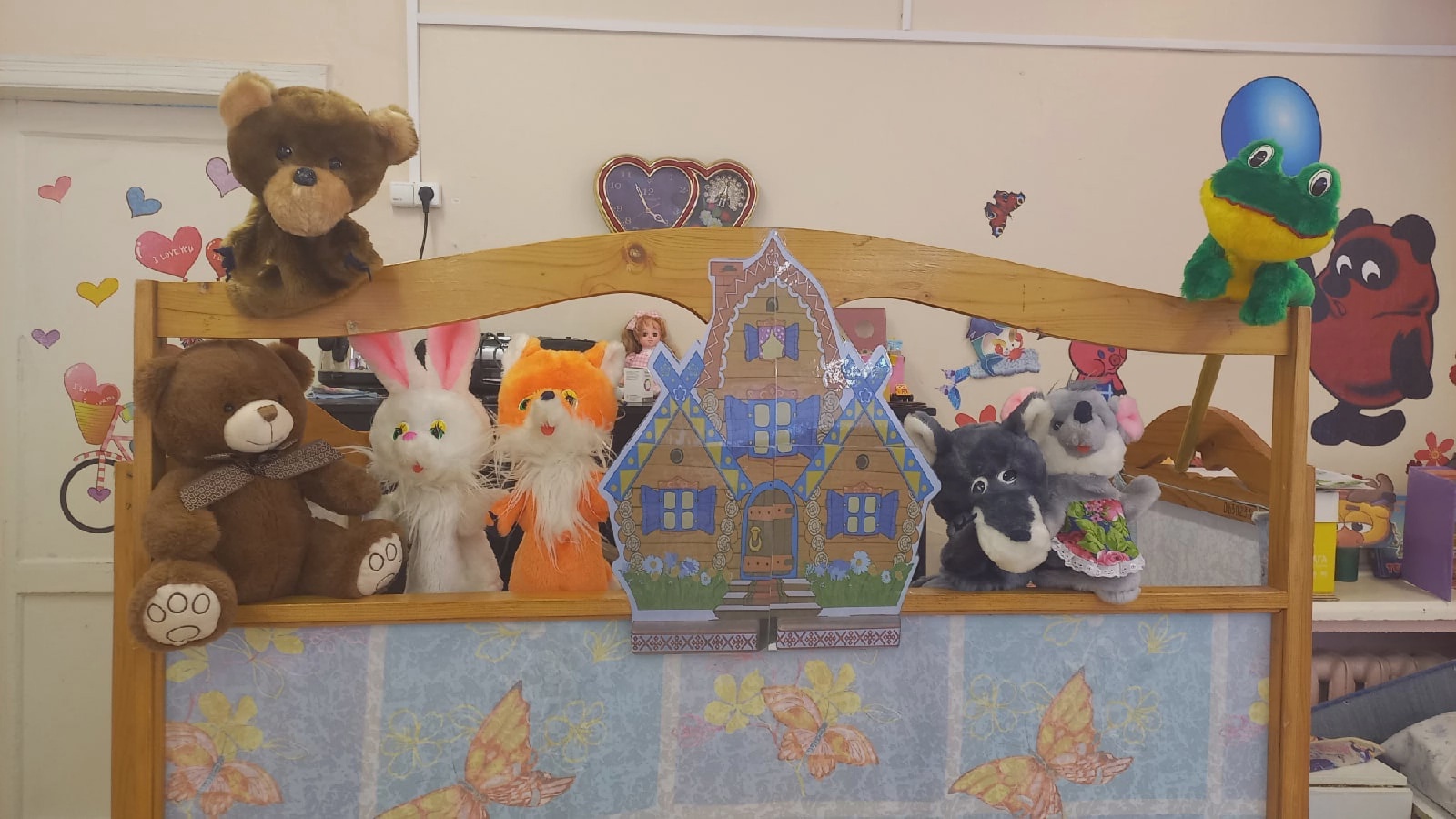 Второй день. Су-джок терапия.
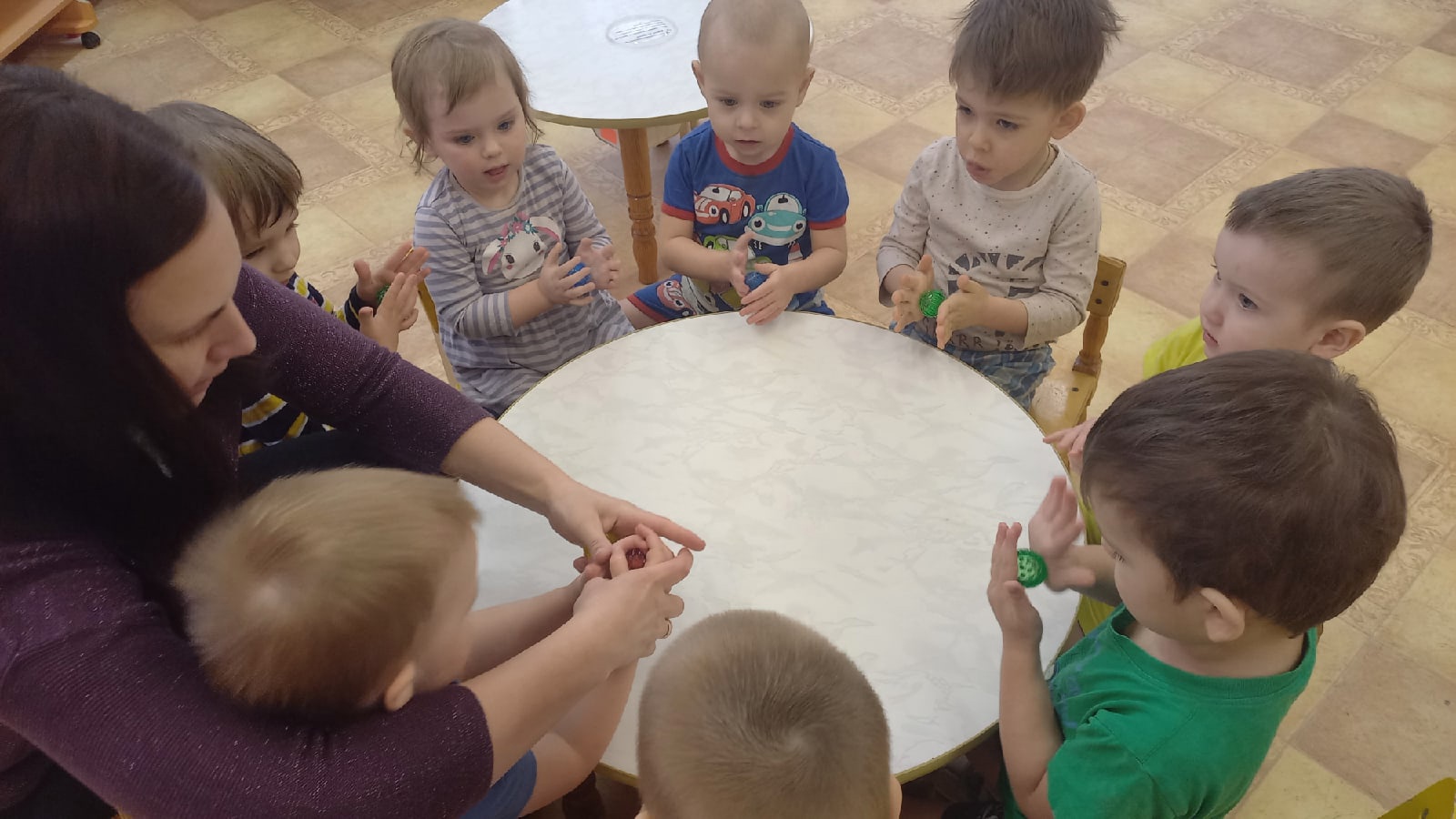 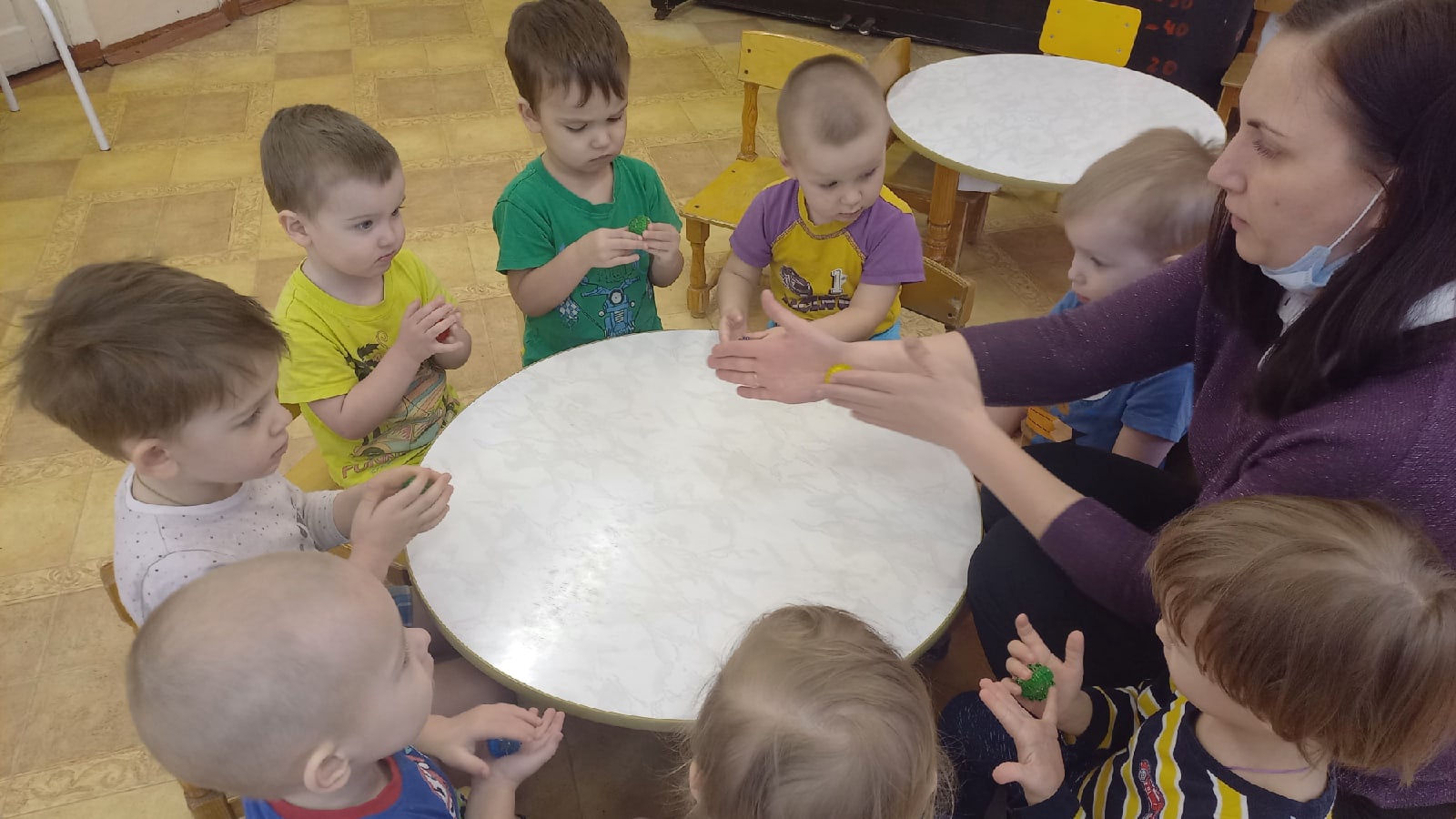 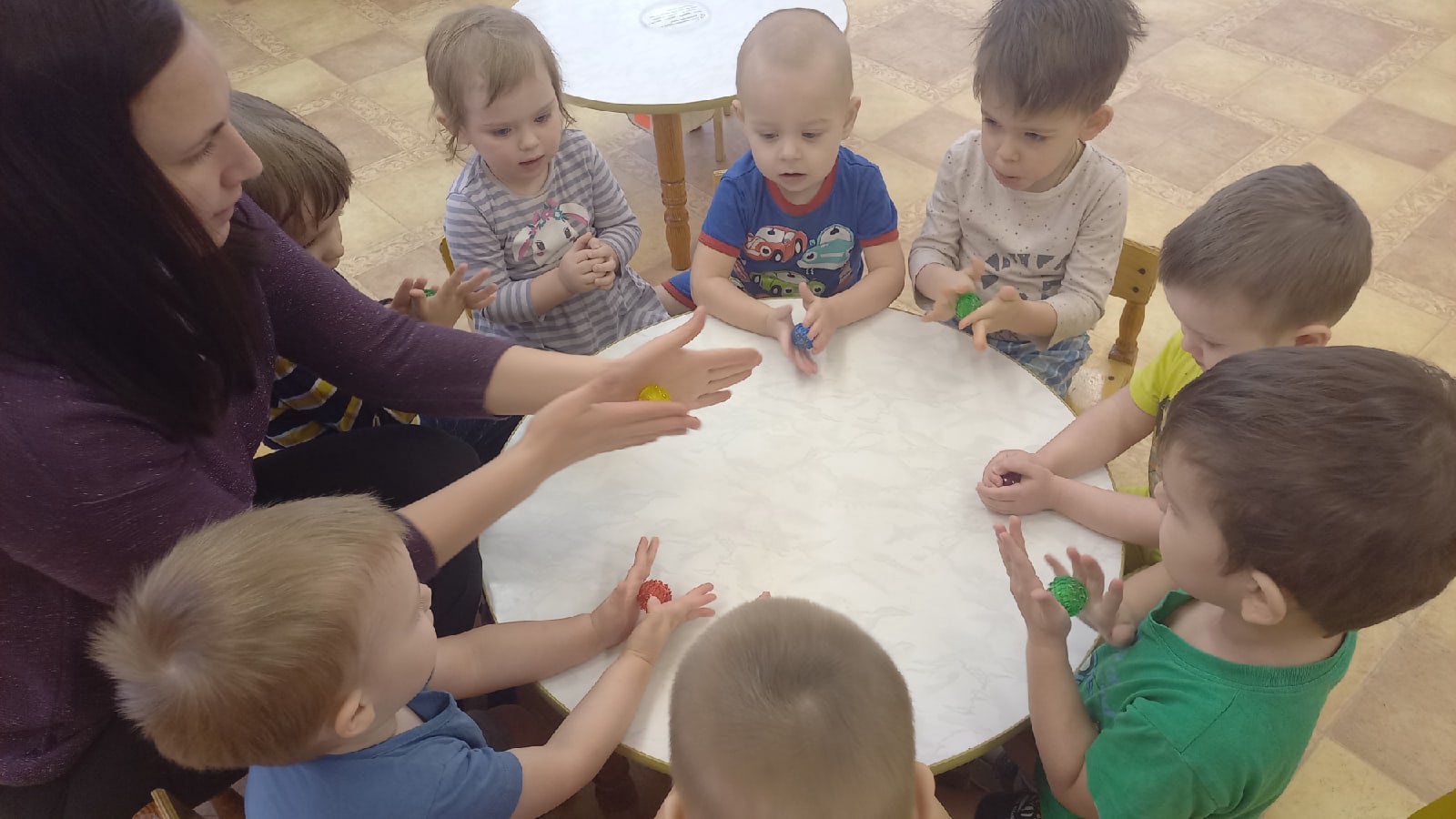 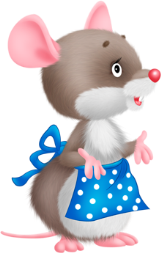 Третий день. Дыхательная гимнастика.
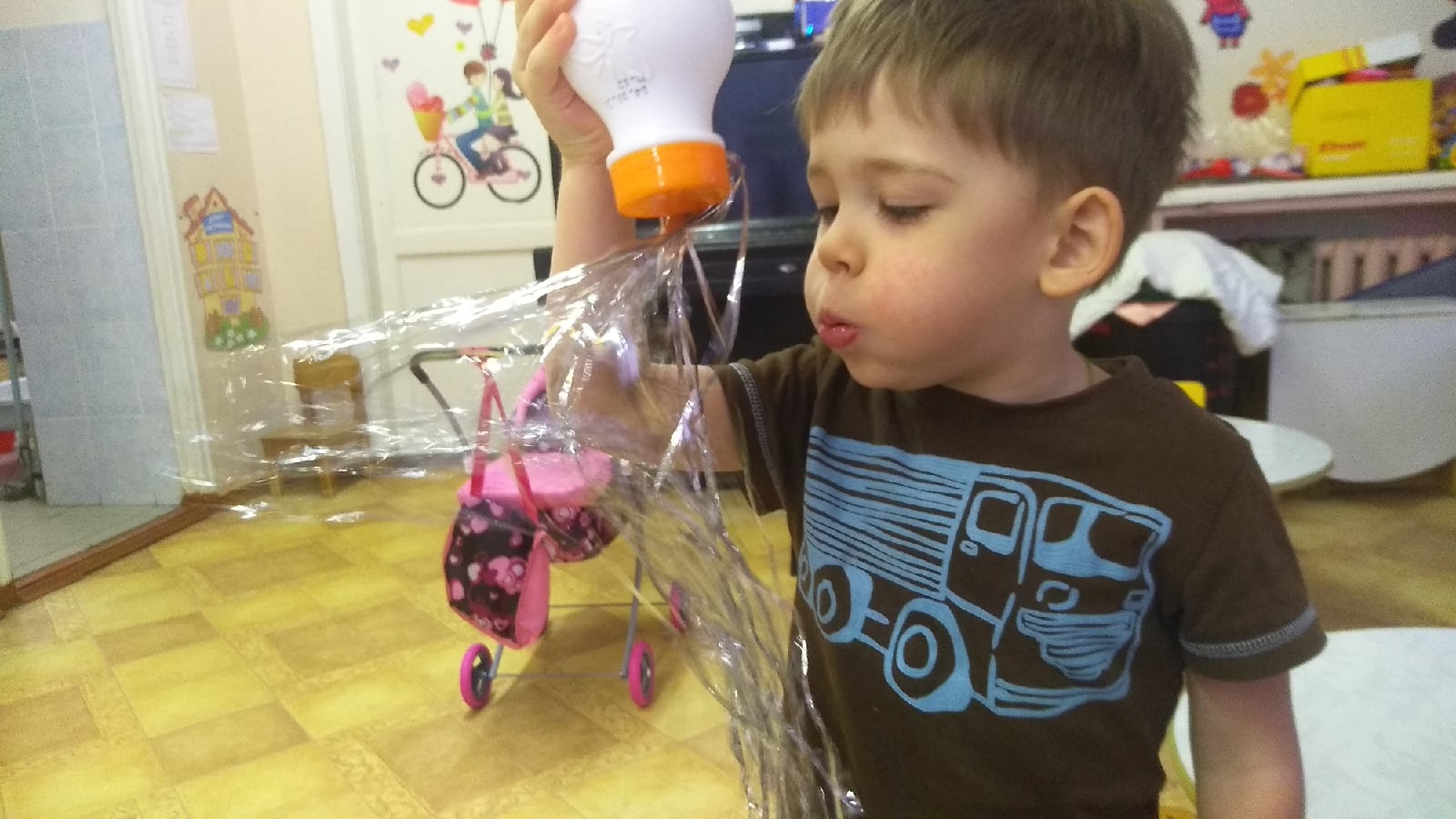 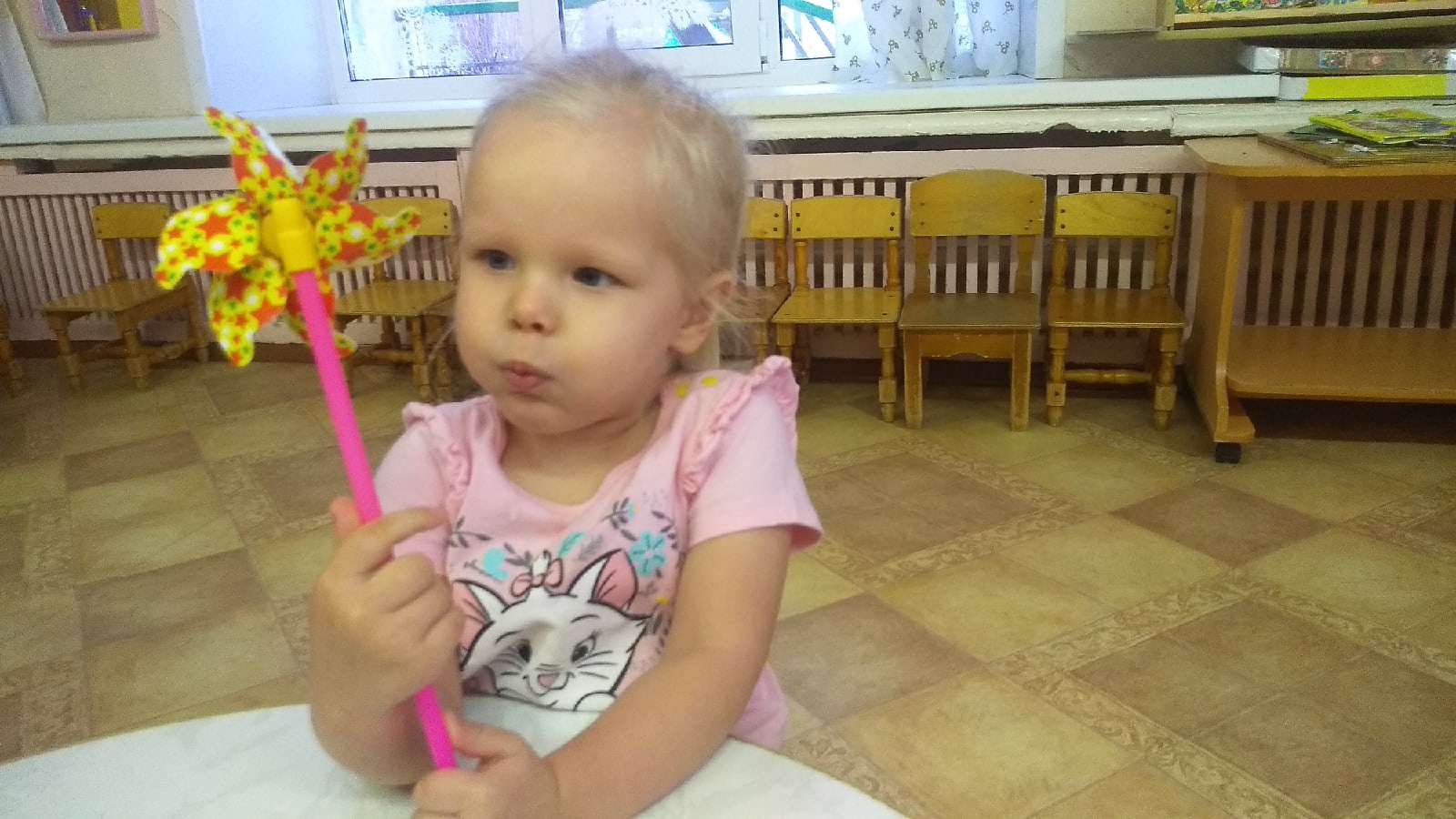 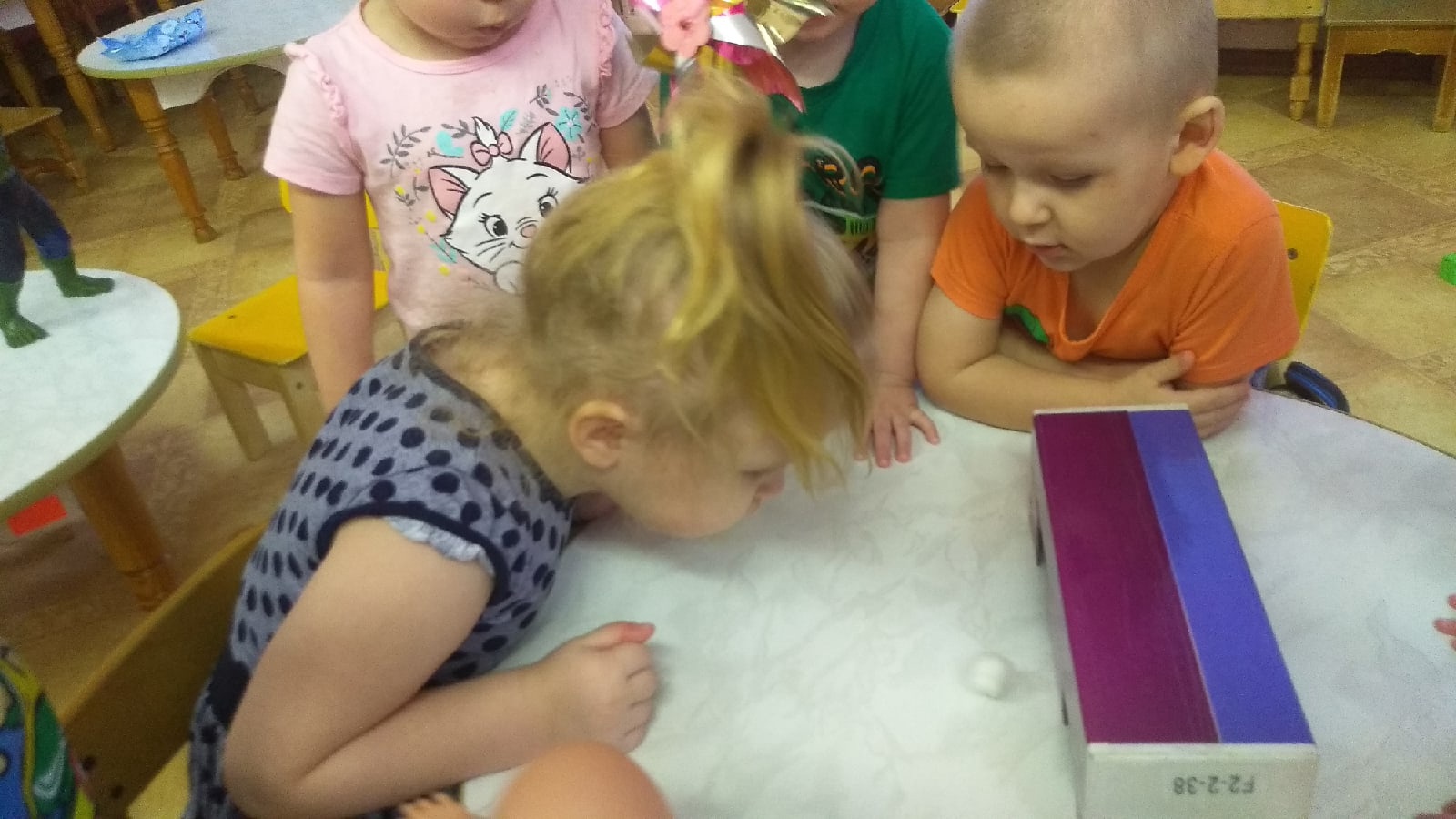 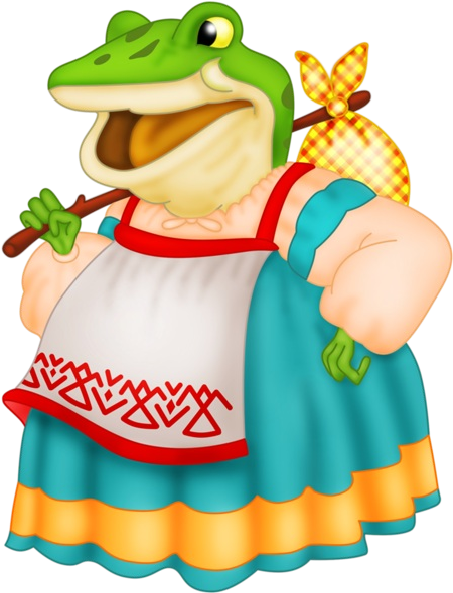 Четвертый день. Физминутка с использованием ИКТ.
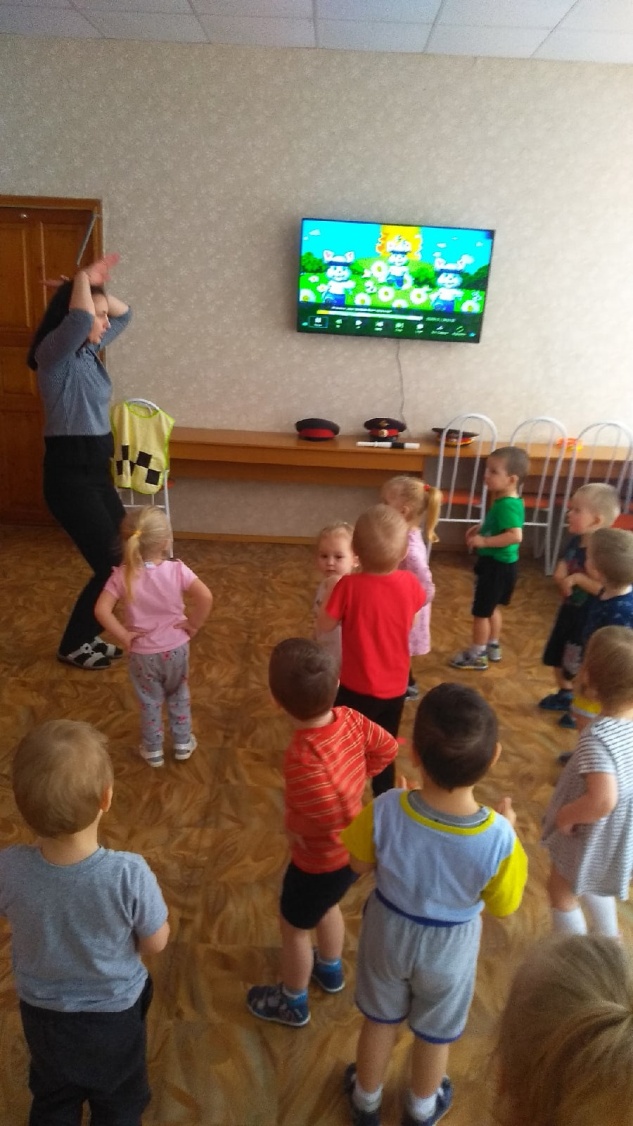 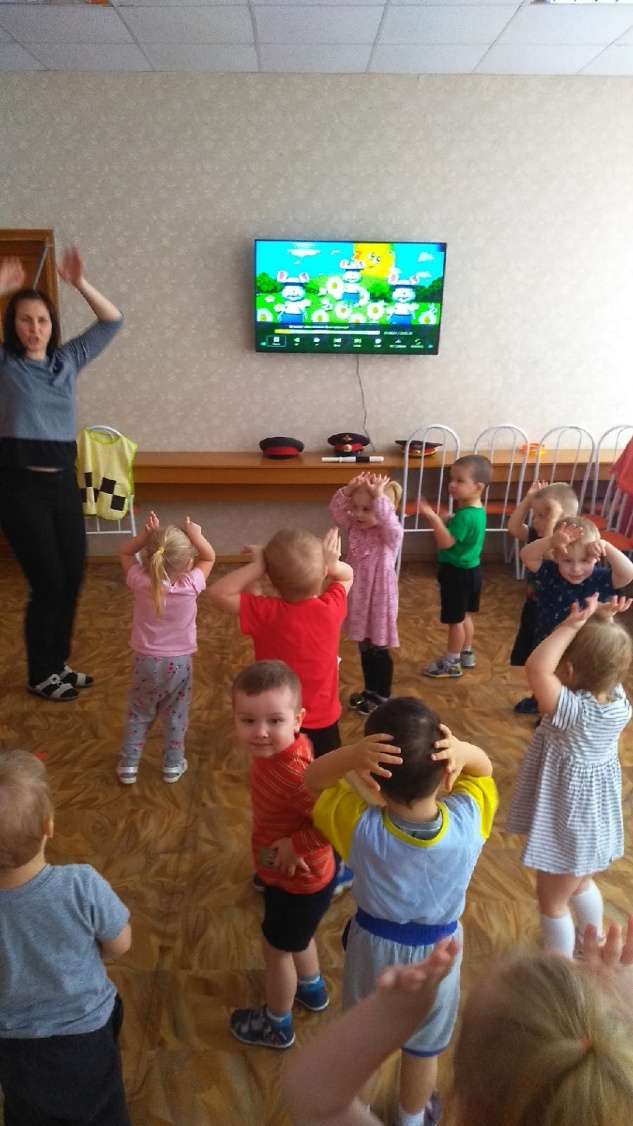 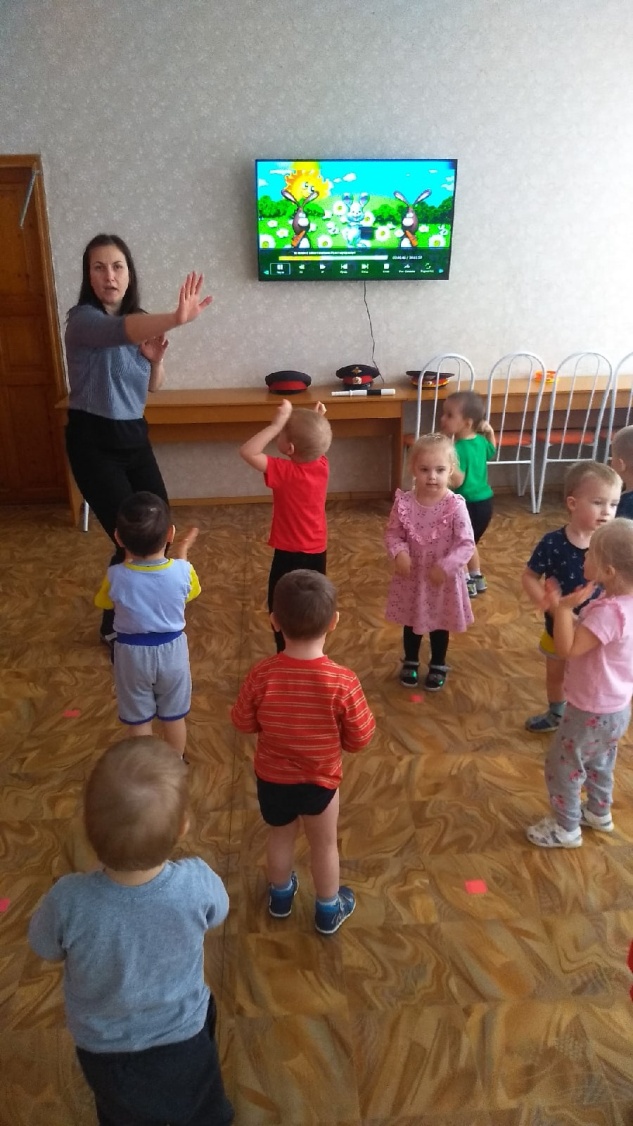 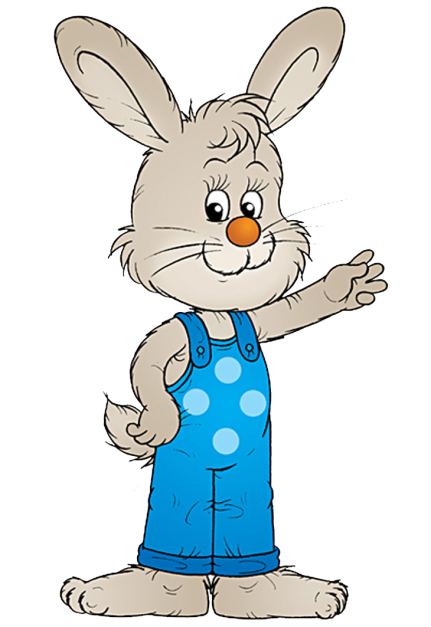 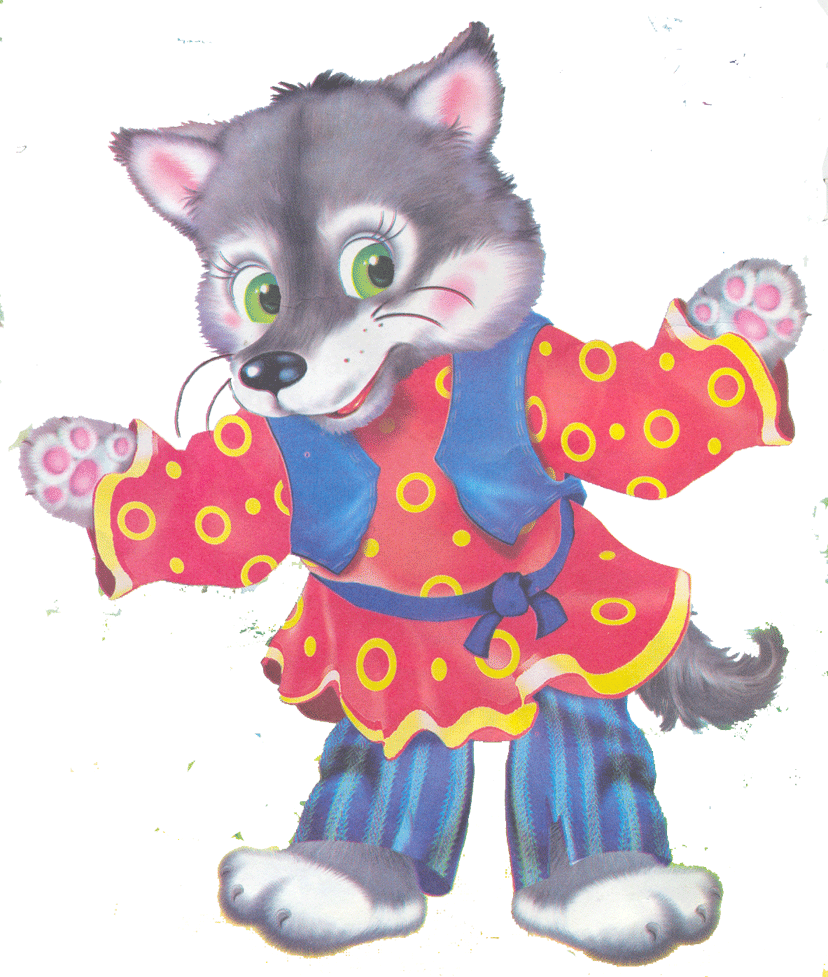 Пятый день. Песочная терапия.
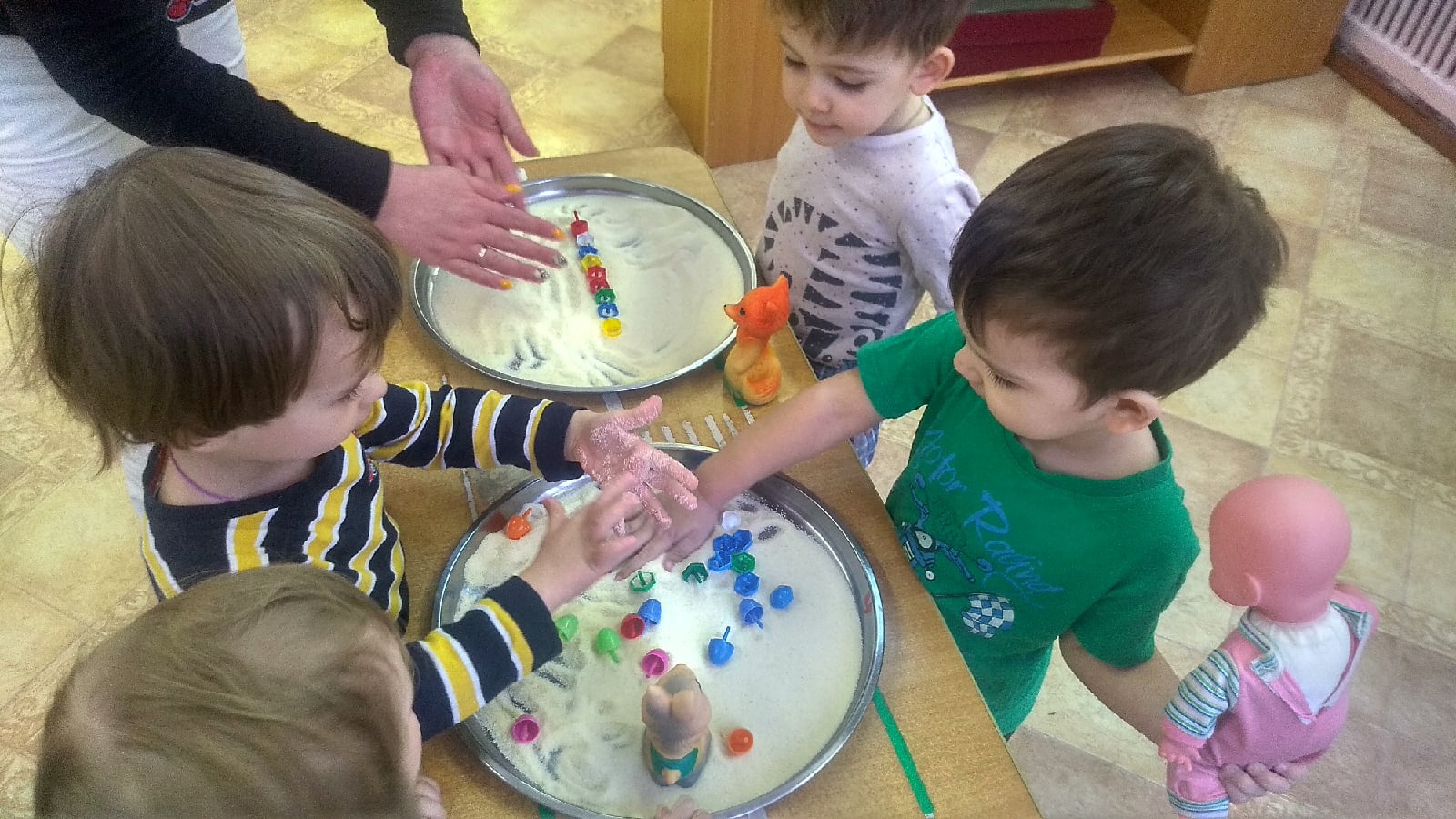 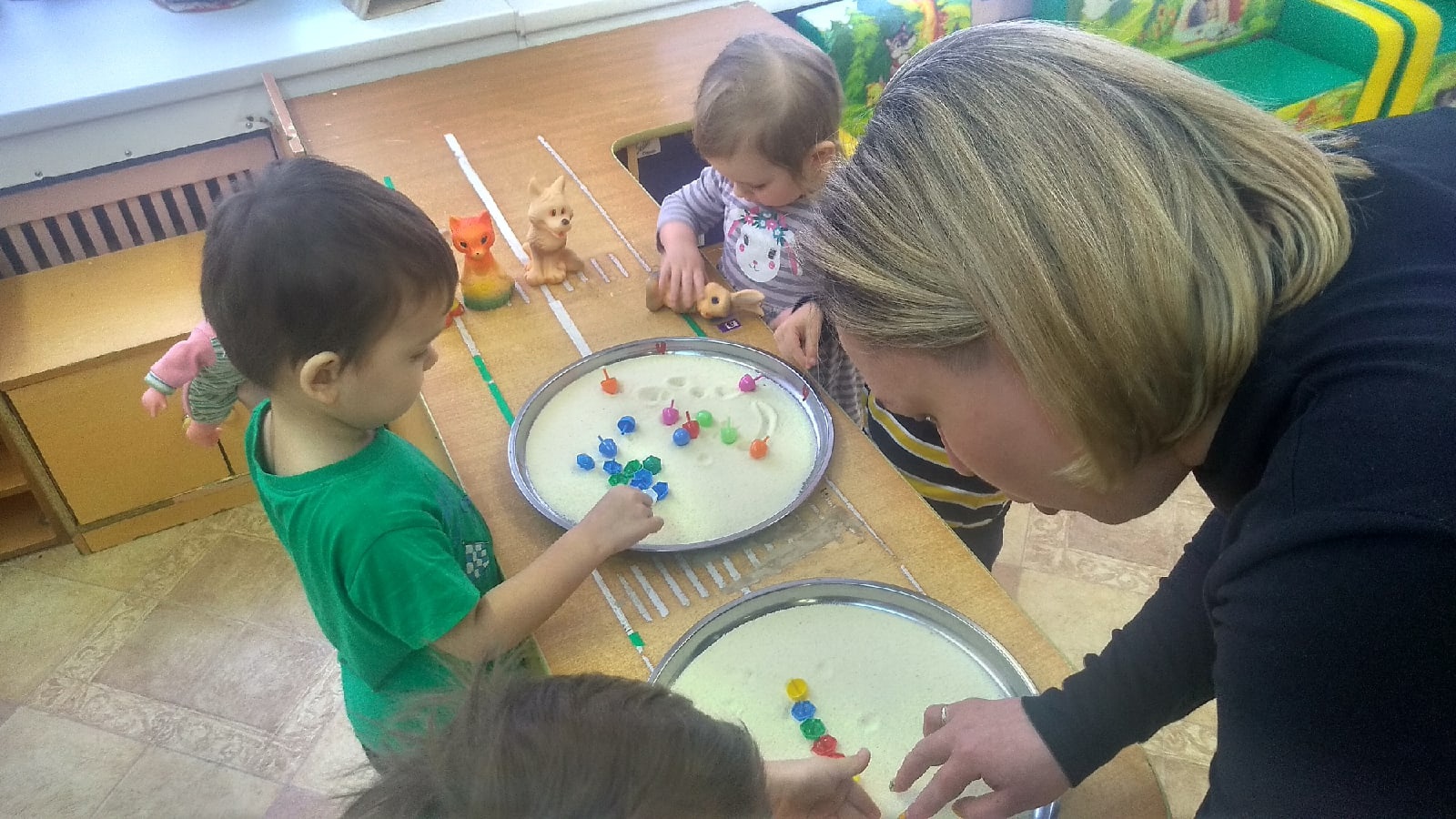 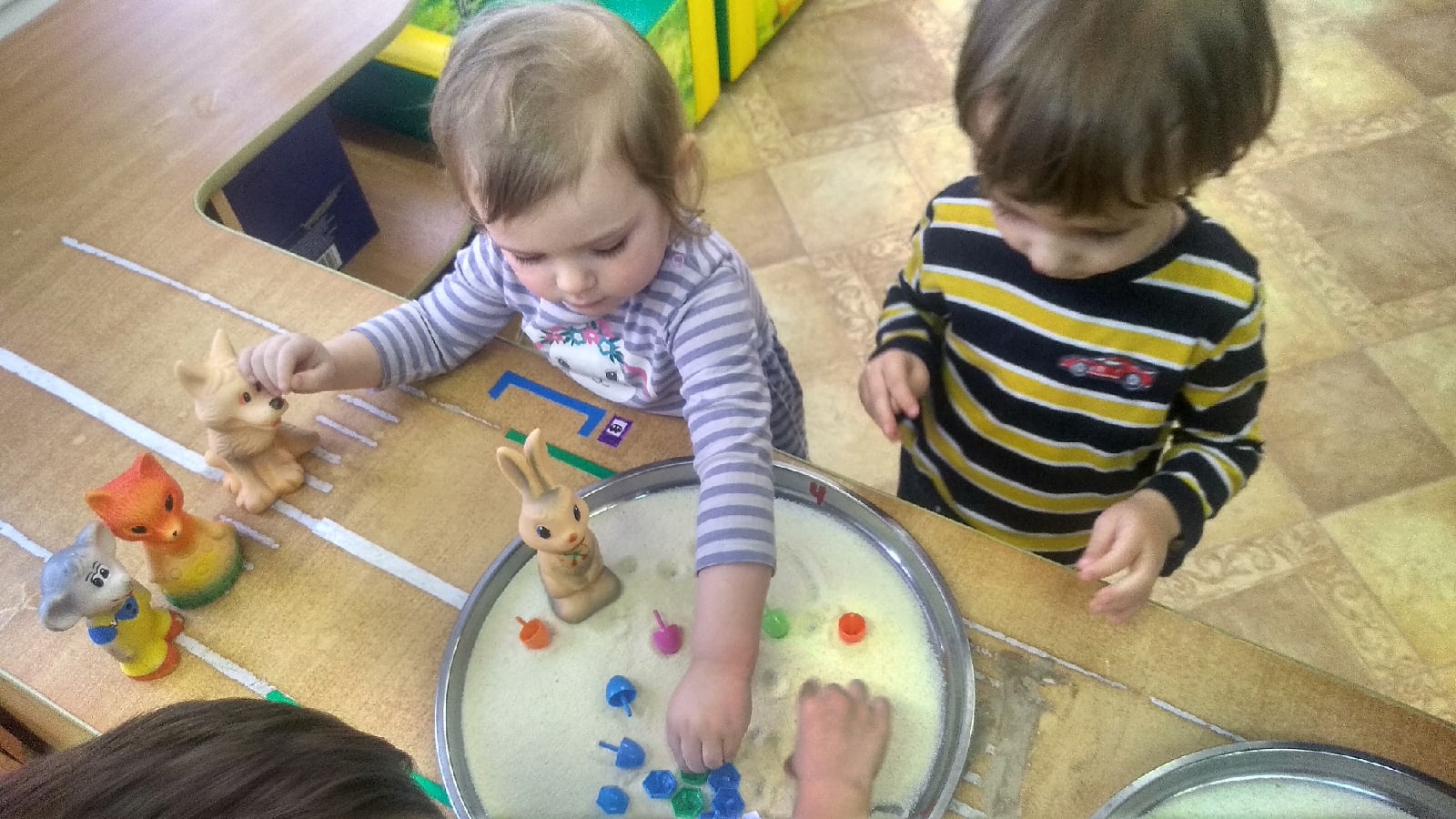 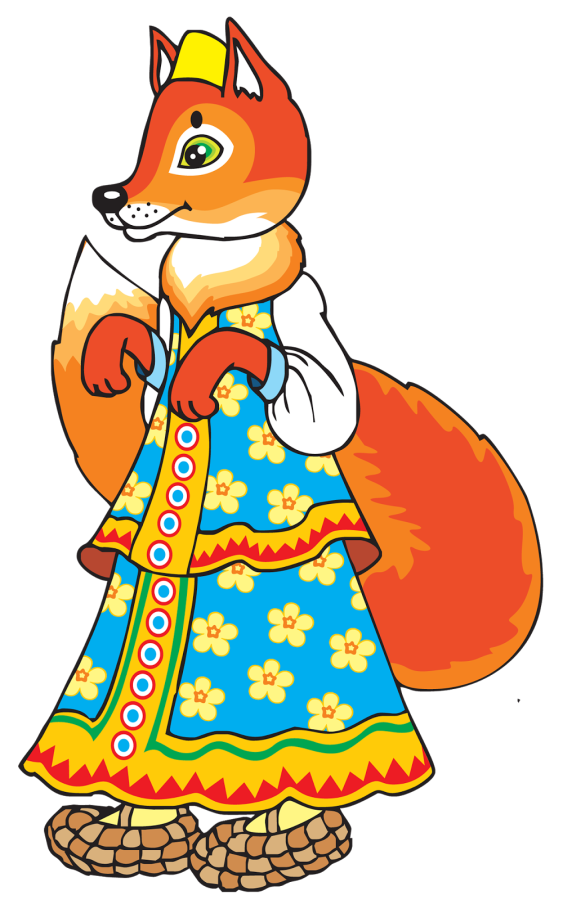 Развлечение «К Мишке в гости».
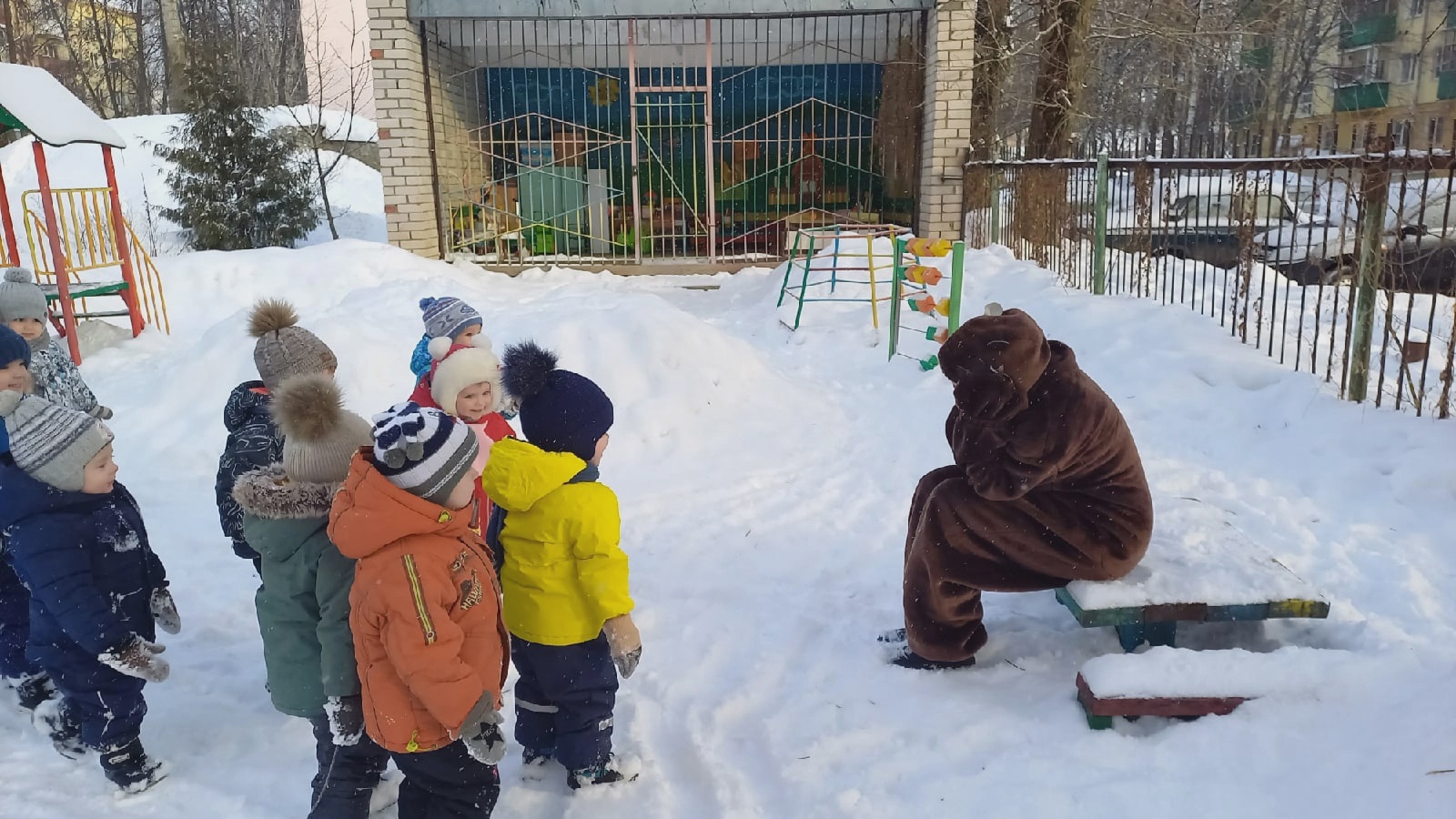 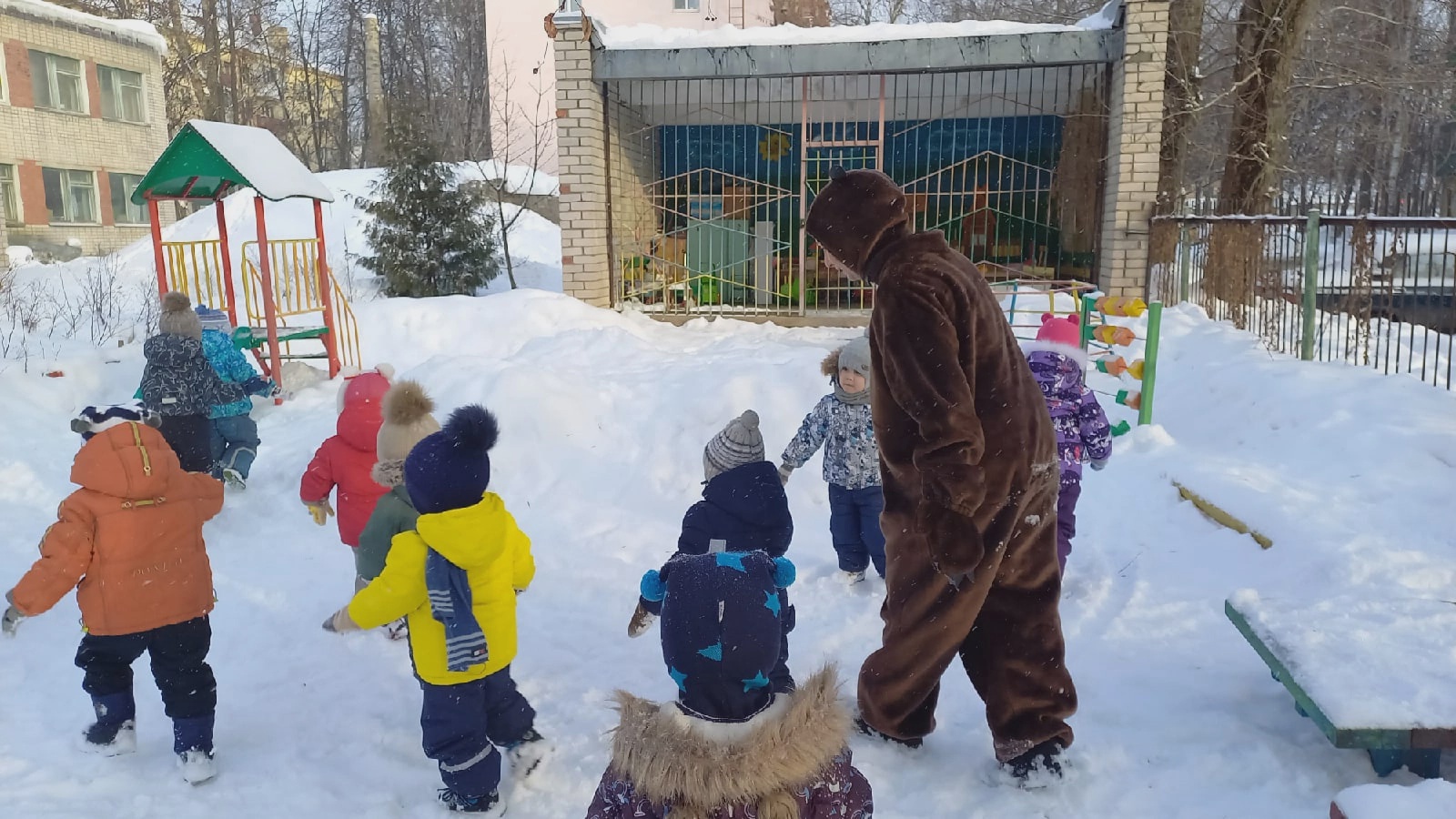 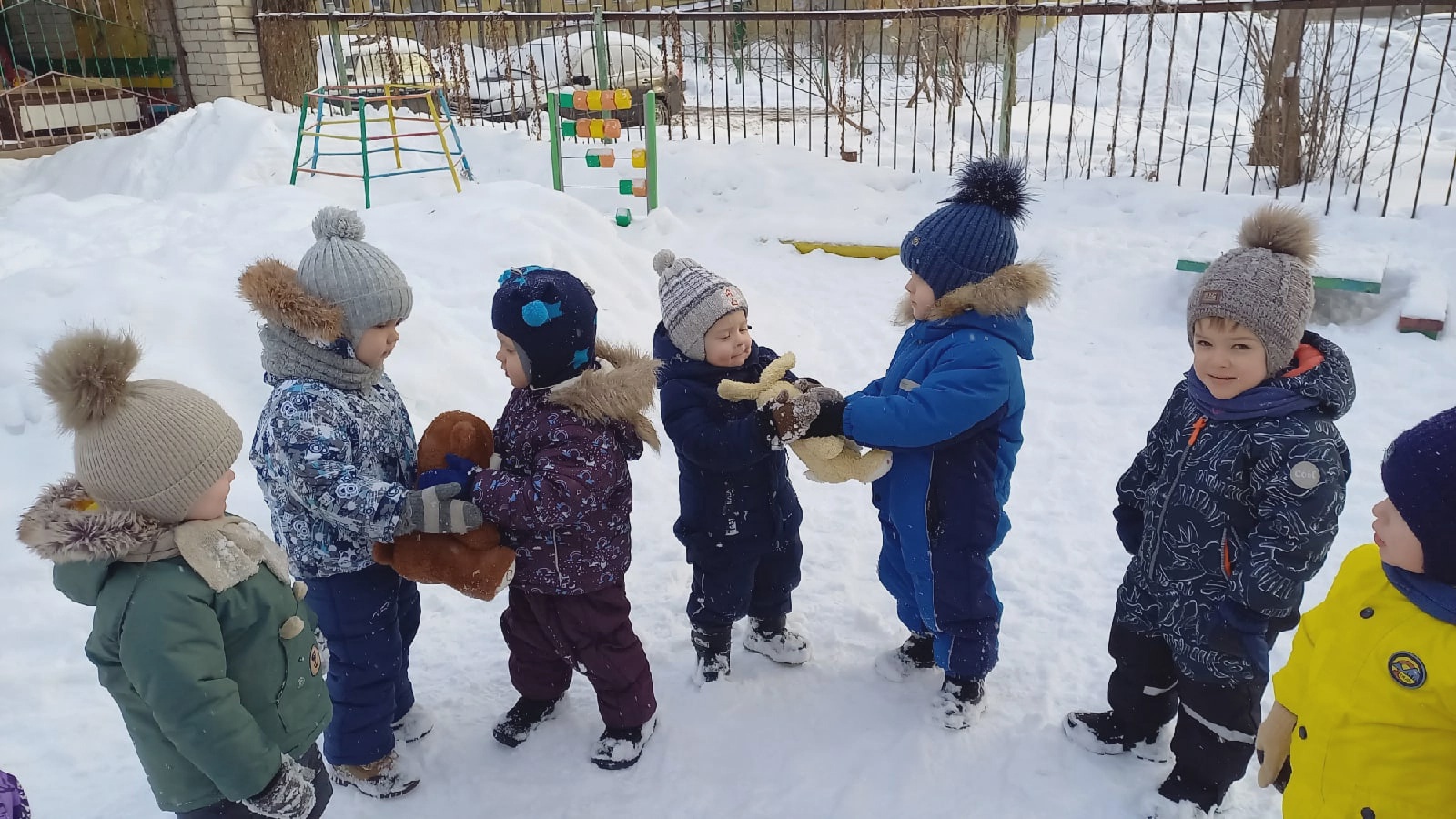 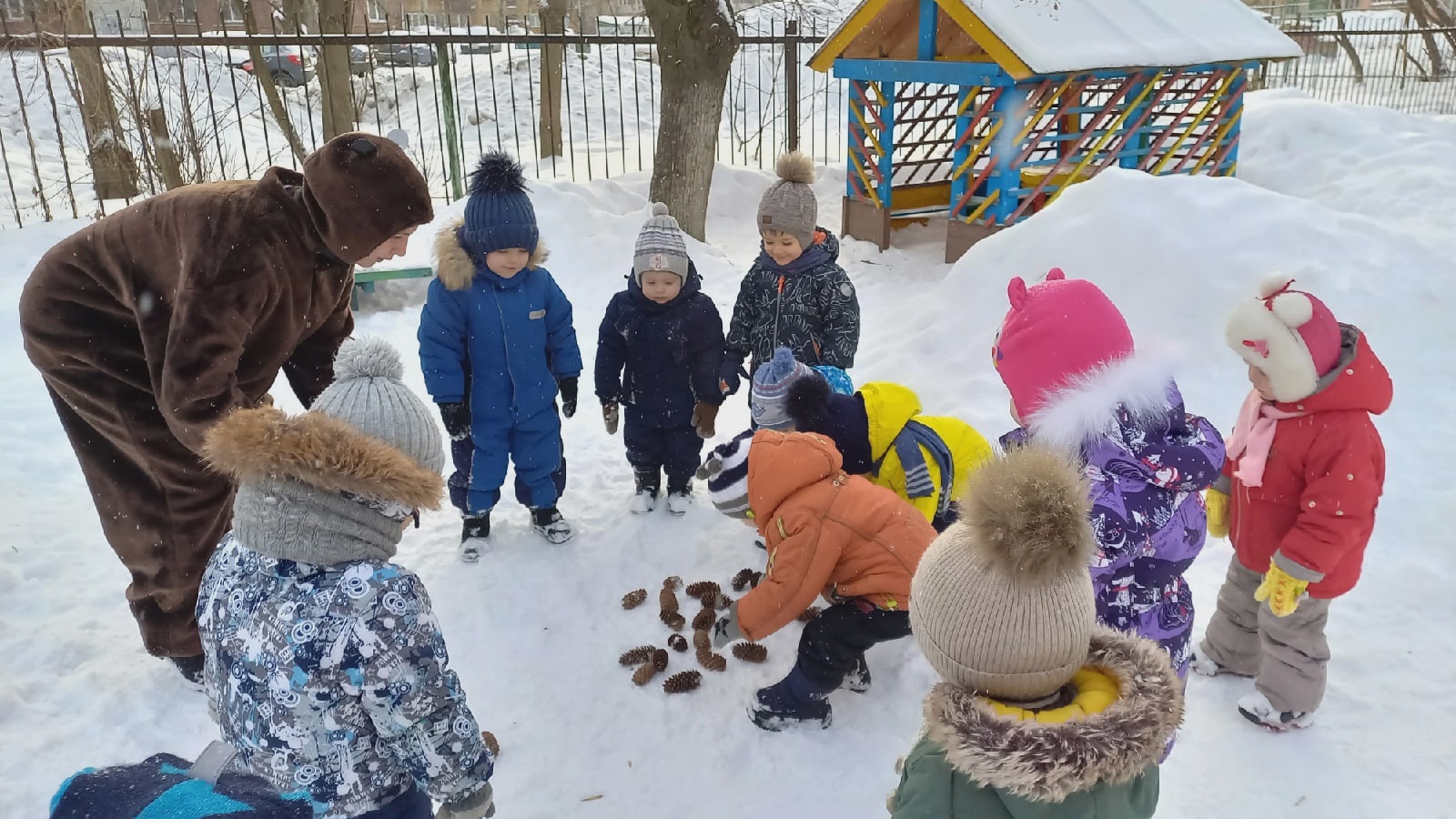 Взаимодействие с родителями
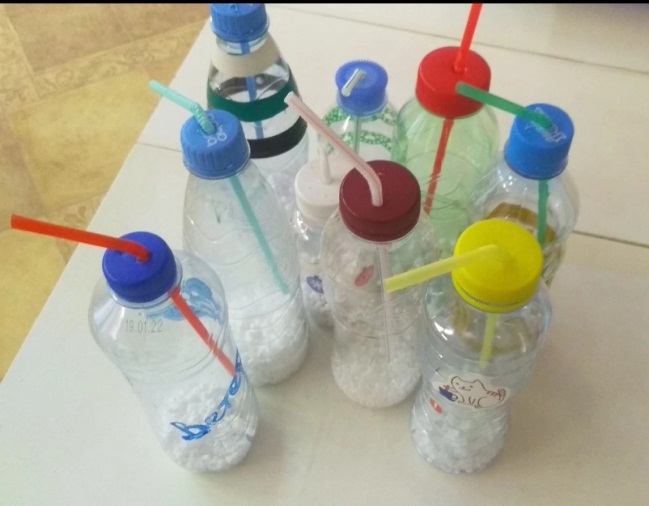 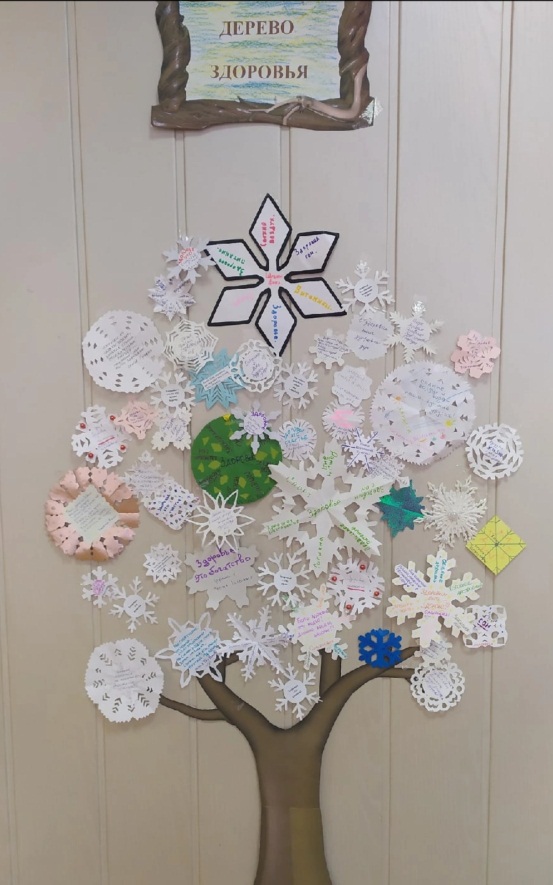 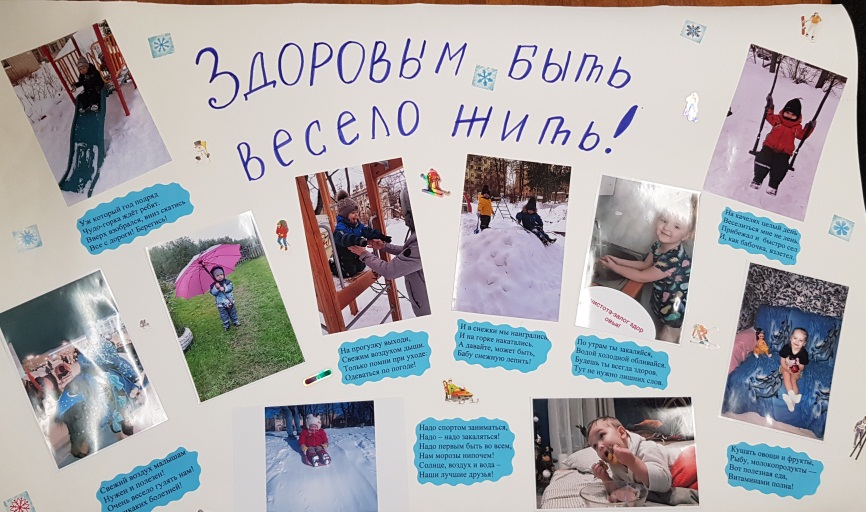